Chapter 5
Sourcing HRfor Global Markets:STAFFING, RECRUITMENT& SELECTION
Staffing attitudes of internationalizing firms
Ethnocentric 	–	PCNs are favored
Polycentric 	–	HCNs manage subsidiaries
Geocentric 	–	Ability is more important 			than nationality
Regiocentric 	–	Similar to geocentric, but		limited to a given region
Global Expansion & Orientations
Four Strategic Orientations:
1. Ethnocentric: 
- The key positions in the organization are filled with the employees of the parent country. 
- All the managerial decisions viz. Mission, vision, objectives are formulated by the MNC’s at their headquarters, and the same is to be followed by the host company.- The staff of the parent country is best over the others, and also, they can better represent the interest of the headquarters.2. Polycentric: The nationals of the host country are recruited at the managerial positions to carry out the operations of the subsidiary company.
3. Regiocentric: Firm accepts a regional marketing policy covering a group of countries which have comparable market characteristics. Operational strategies are formulated on the basis of the entire region rather than individual countries.
4. Geocentric: A company with offices in multiple nations that operates to achieve global objectives as well as local objectives.
Ch 5 -3
Copyright © 2011 Pearson Education
Table 5.1a
Advantages & disadvantages of using PCNs
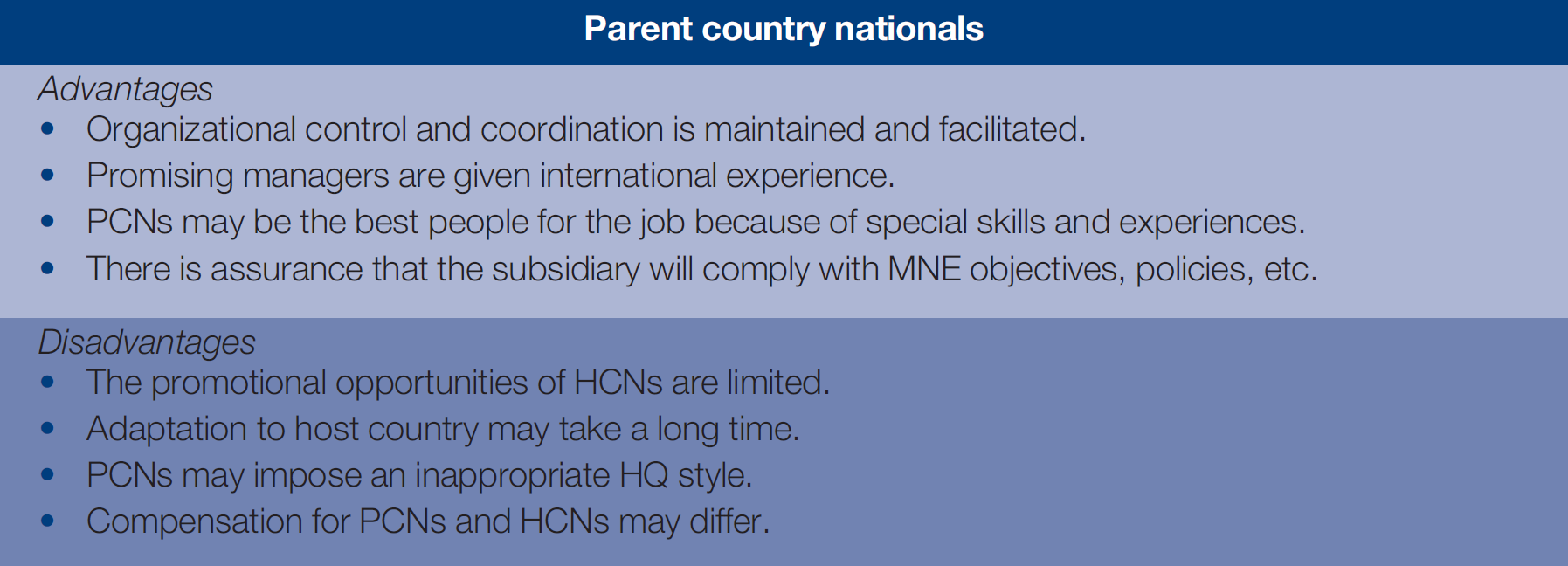 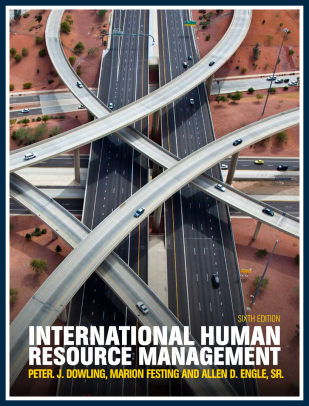 Table 5.1b
Advantages & disadvantages of using TCNs
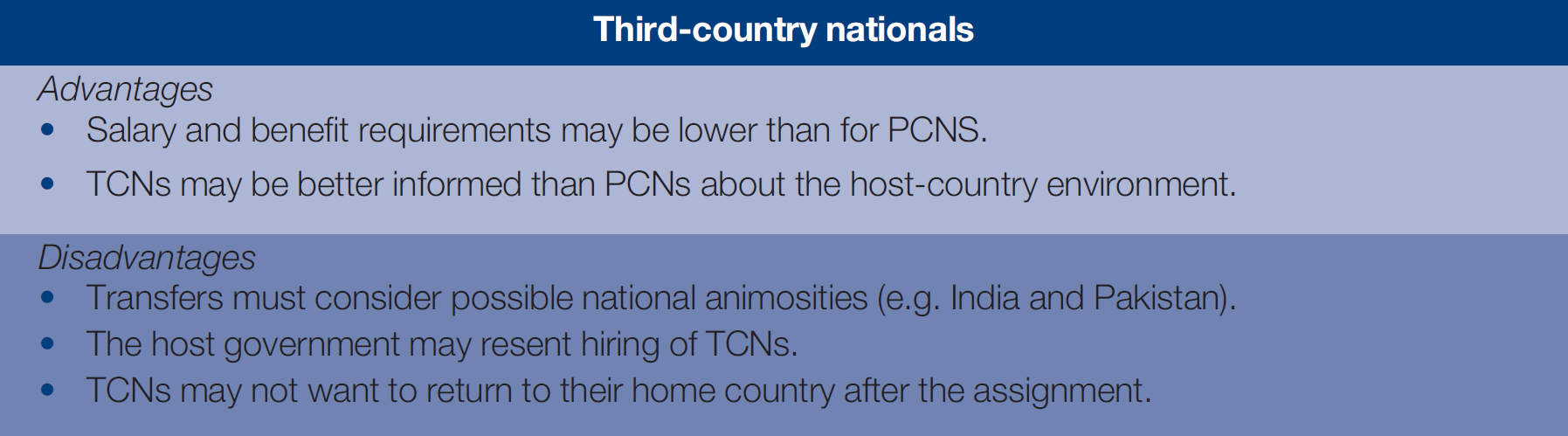 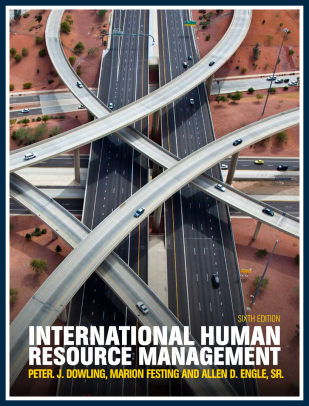 Table 5.1c
Advantages & disadvantages of using HCNs
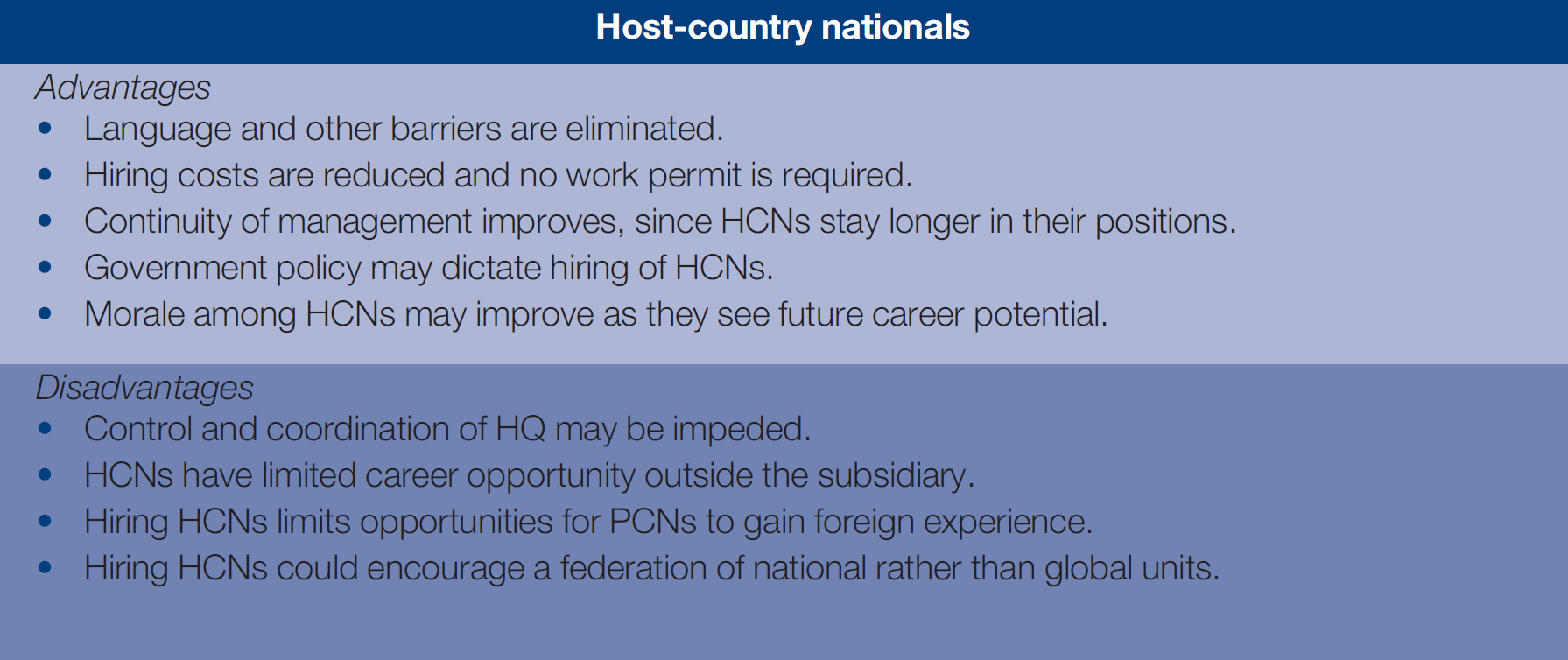 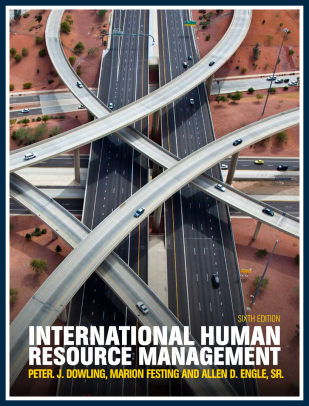 Figure 5.1
Determinants of staffing choices
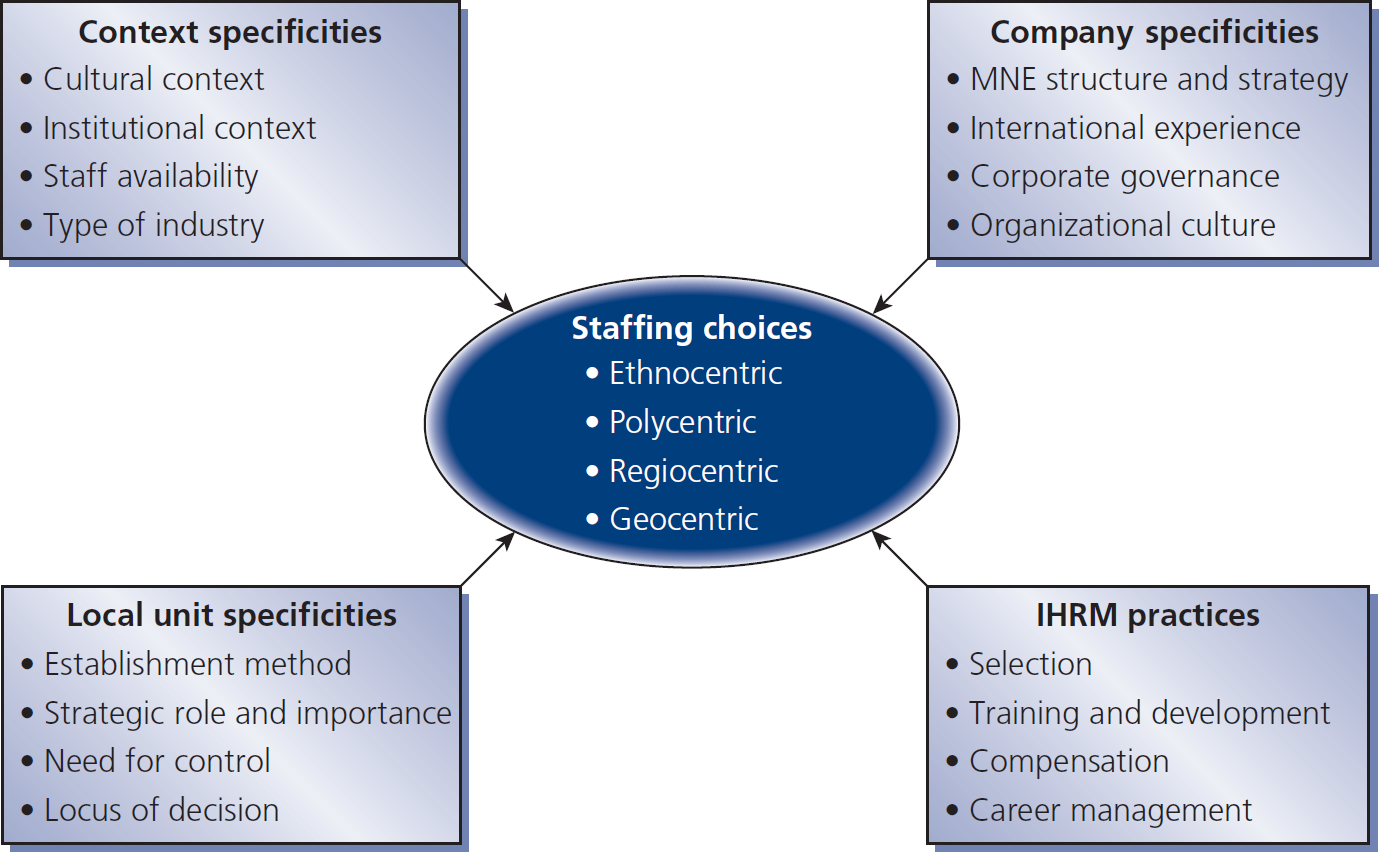 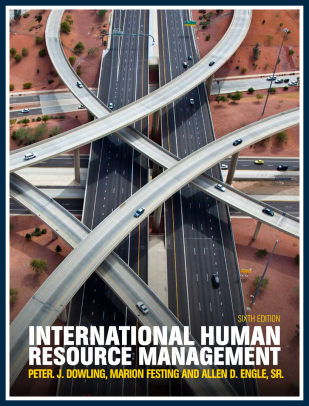 Transferring staff forinternational activities
Reasons forinternational assignments
Position fillinglack of available skills  PCN works abroad
Management development- training, development, common corp. values
Organization development- transfer of knowledge, competence, practices- exploit global market opportunities
Types of international assignments
Short term 	up to 3 months
Extended 	up to 1year
Long term 	1 to 5 years(traditional expatriate assignment)
Some non-standard assignments:
Commuter	go home every one to two weeks
Rotational	commute for set period followed by break in	home country
Contractual	specific skills employees hired for	6-12 months on specific projects
Virtual	employee manages international 	responsibilities from base in	home country
Table 5.2
Differences between traditional & short-term assignments
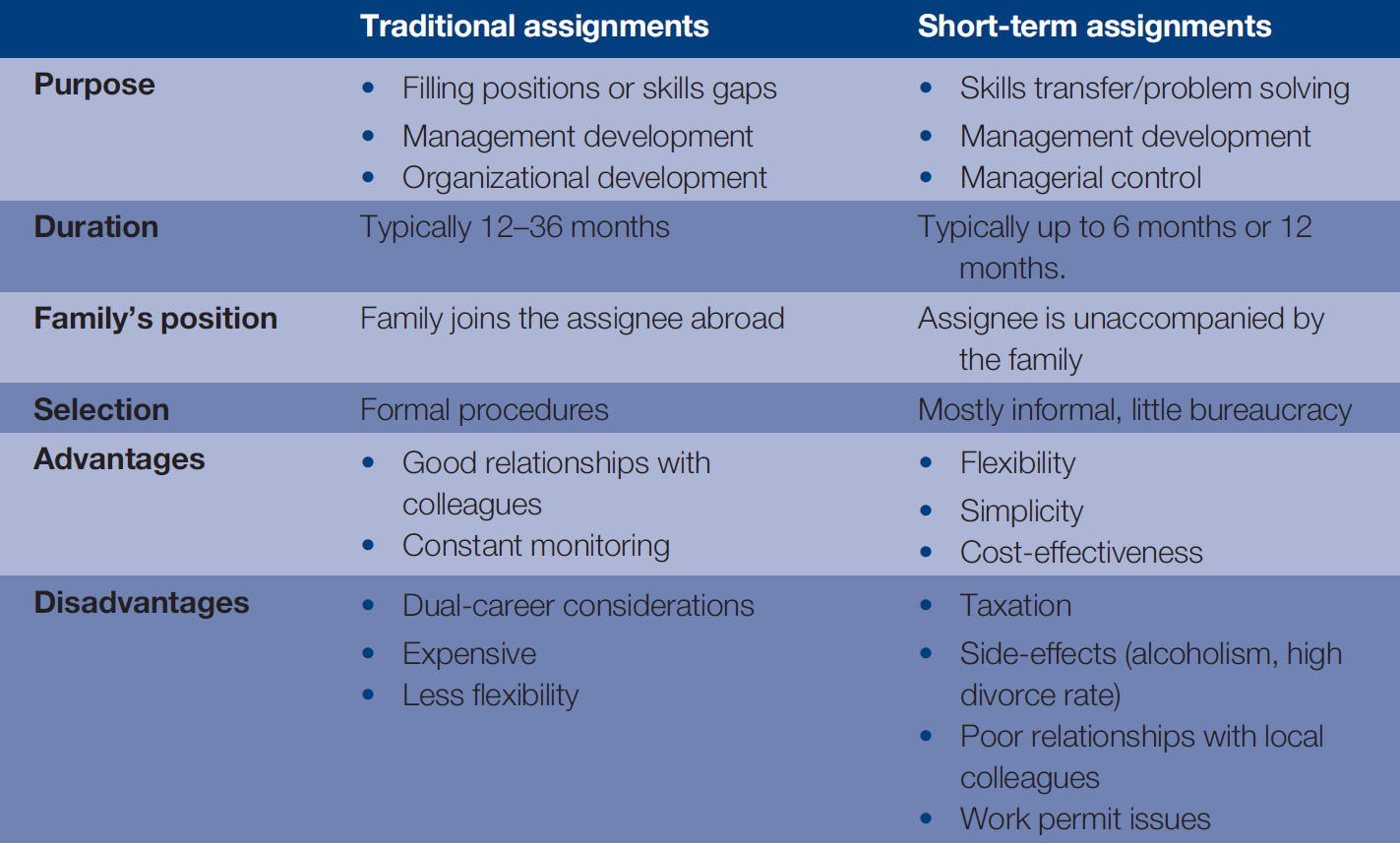 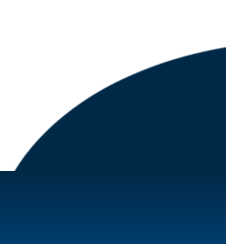 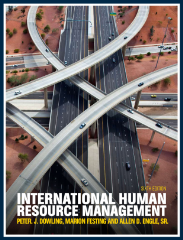 Chapter 5
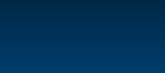 Roles of an expatriate
Figure 5.2
Determinants of staffing choices
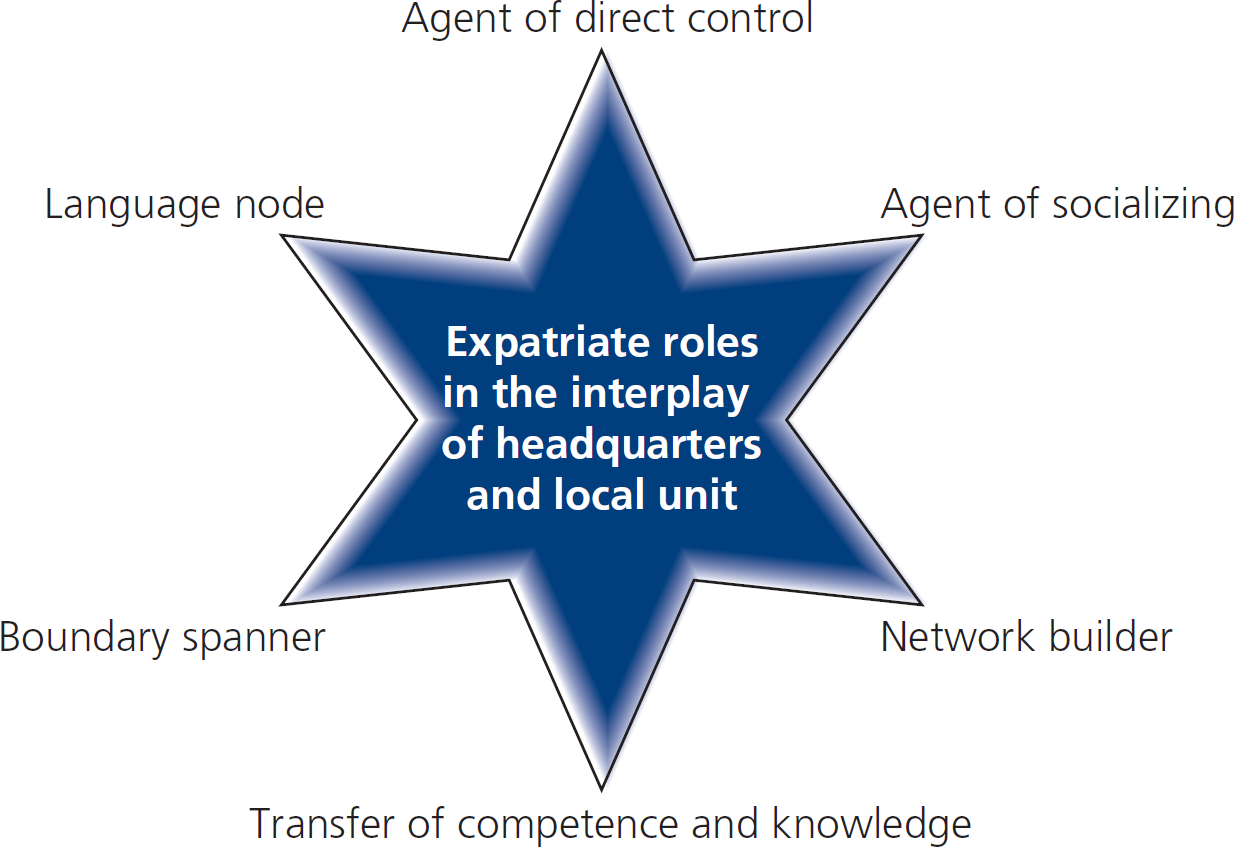 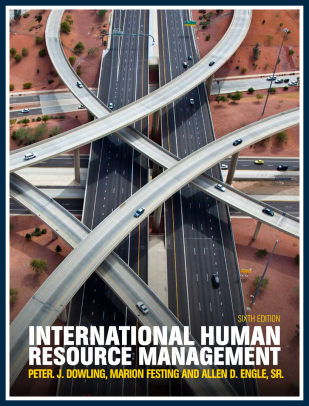 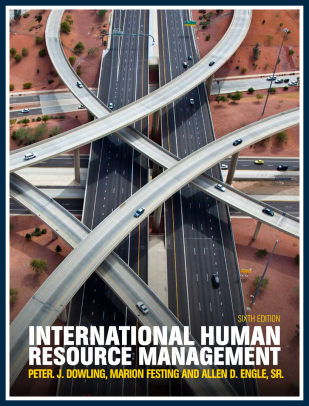 Factors that influence effectivenessof international assignments
Open environment
Support for cross-fertilization of ideas
Implementation of best practice
Knowledge/info travels freely betweenexpatriate, host country, & parent country
Consideration for personal networks
Some knowledge transfer requires longer assignments (e.g., where there is much tacitness)
Expatriate’s ability & motivation toact as an agent of knowledge transfer
Abilities, motivations, relationships of locals
Role of non-expatriates
Issues with international business travelers
Home & family issues
Work arrangements
Travel logistics
Health concerns
Host culture issues
Role of inpatriates
An employee of a multinational company who is from a foreign country, but is transferred from a foreign subsidiary to the corporation's headquarters.
Drivers for recruiting & transferring inpatriate mgrs.
Desire to create global core competency & cultural diversity of strategic perspectives
Desire to provide career opportunities in HCs
The emergence of developing markets which often are difficult locations for expatriates:
Quality of life adjustment
Cultural adjustment
Recruitment & selection of international managers
International vs. domestic recruitment & selection
Smaller number of external recruits
Preference for internal recruitment
To reduce selection risk
To secure present & past human capital investments
Selection criteria
Figure 5.3
Factors in expatriate selection
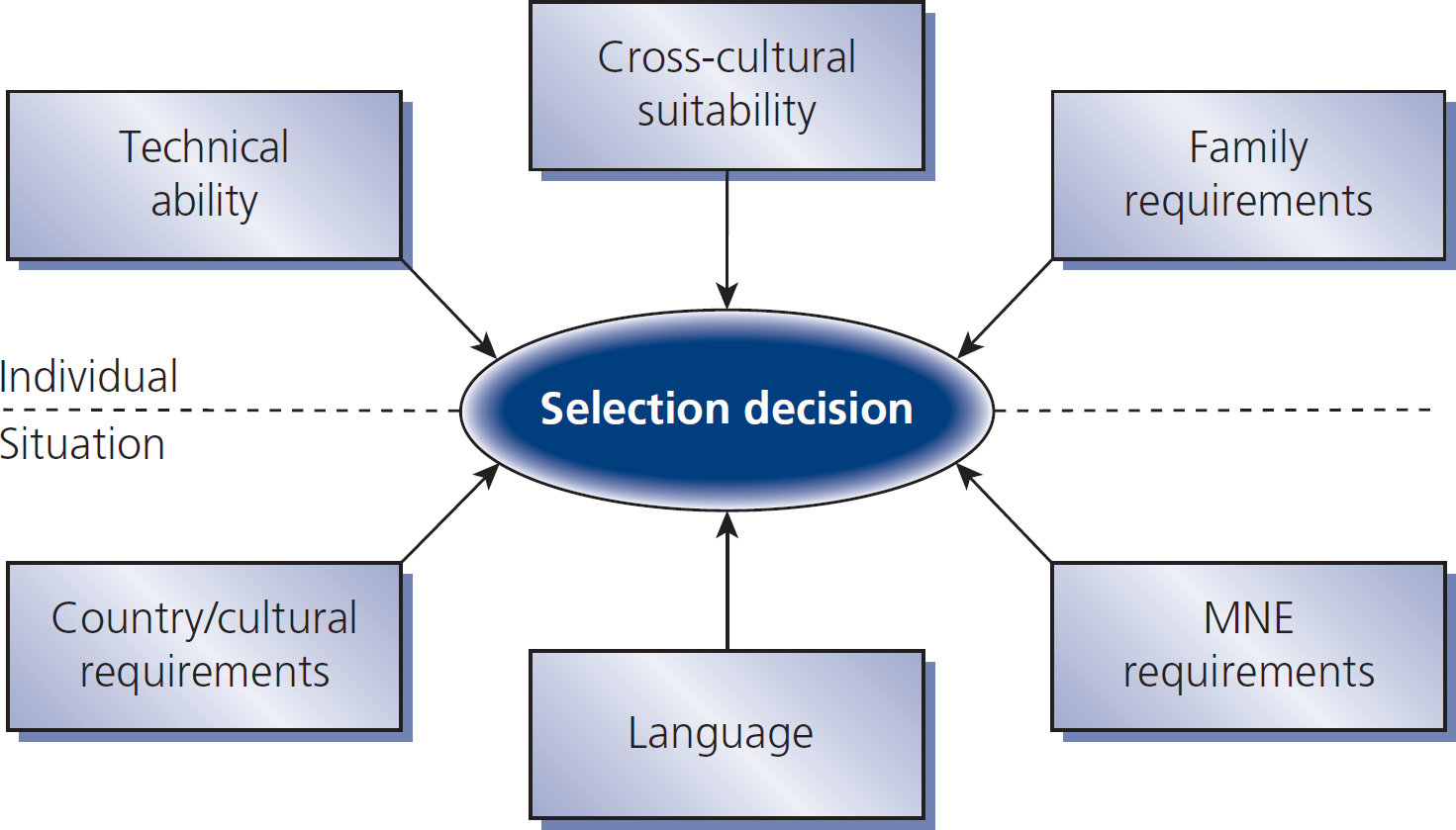 Dual career couples
IHRM solutions fordual career couples
Inter-firm networking
Job-hunting assistance
Intra-firm employment

Language training, educational assistance
Employer-sponsored work permits
Career planning assistance
Table 5.6
Strategies for breaking the expatriate glass ceiling
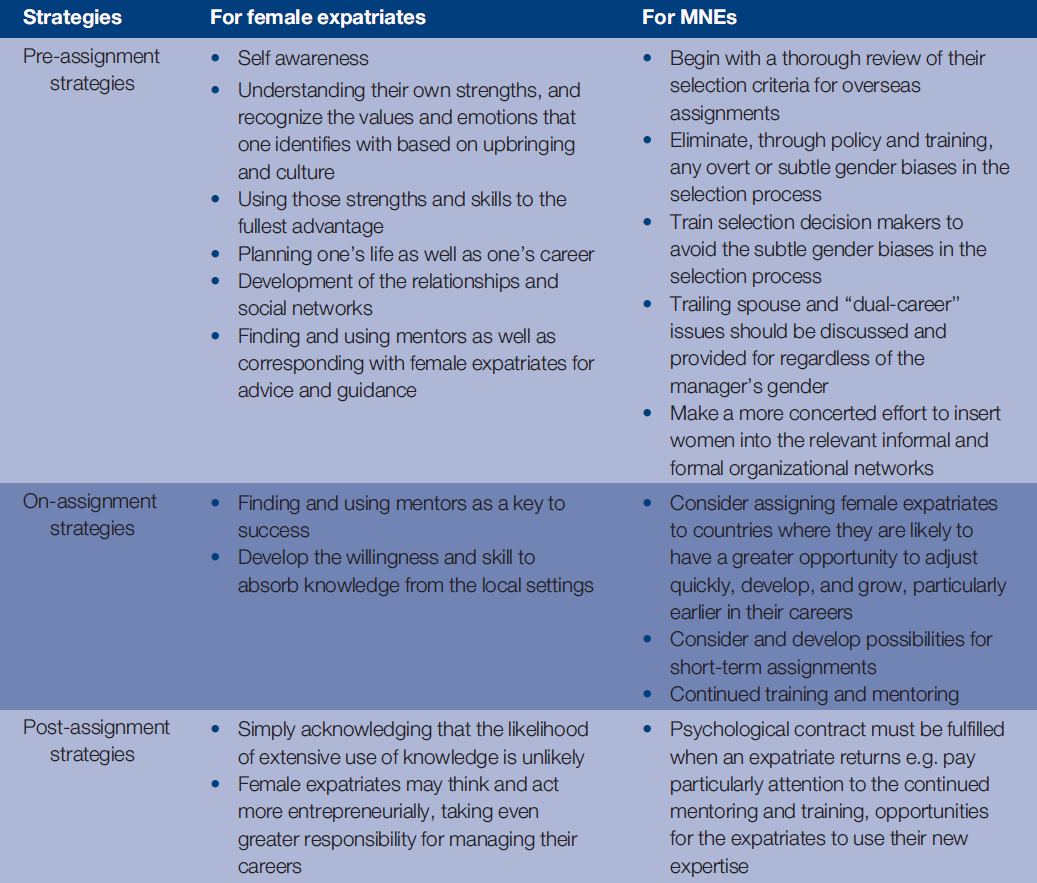